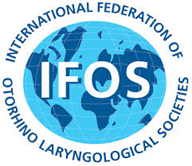 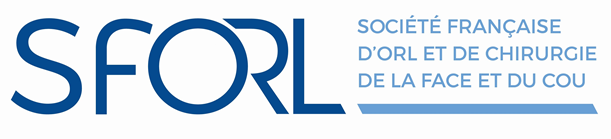 IFOS GLOBAL MISSIONS
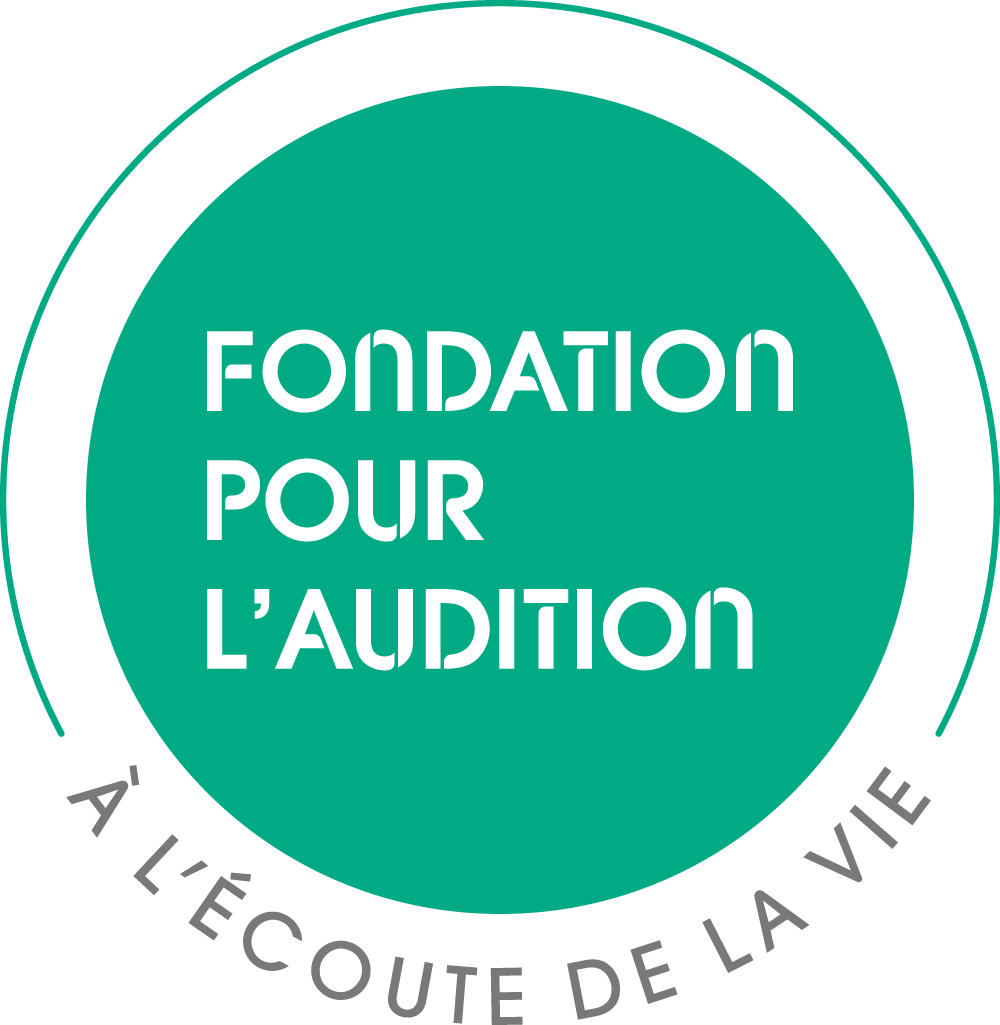 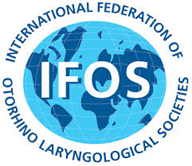 Missions
To provide an overview of otolaryngological services and needs on a global basis

Lobby with international agencies both on behalf of those who require treatment of ORL disease and are providing services to these people

Help in developing national and international plans and awareness for the prevention of hearing loss and hearing impairment

Continuing medical education

Greater central resources
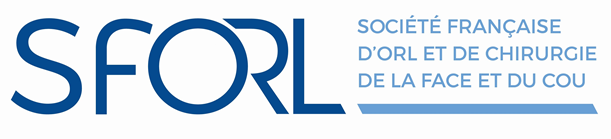 Presentation
The French ENT and cervico-facial surgery society (SFORL) was founded in Paris in 1883

Currently, the society boasts 2 408 ENT members, of which 617 are foreign corresponding members (both private and academic ENT)

The society organizes an annual congress gathering more than 2 500 participants and publishes two yearly reports

It works in close cooperation with the French National Health Authority and is regularly consulted on public health issues

The Society is involved in training and practice evaluation and awards every year 5 grants up to 18K€ each
[Speaker Notes: Présentation de l’IFOS (juste le logo de l’IFOS) – A faire par Milan?]
Collaborative actions
IFOS and SFORL have decided to combine their efforts to fulfill the objectives of IFOS constitution: to promote around the world education and global outreach missions taking into account all the diversity
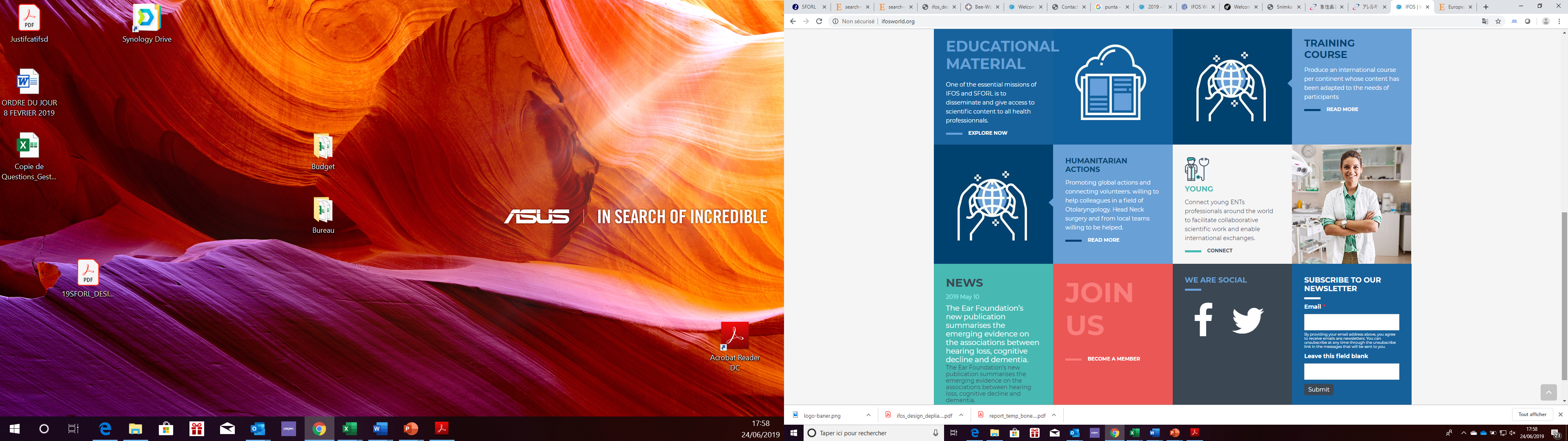 [Speaker Notes: Présentation de l’IFOS (juste le logo de l’IFOS) – A faire par Milan?]
1. IFOS World Courses
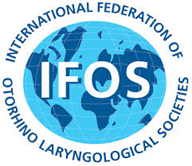 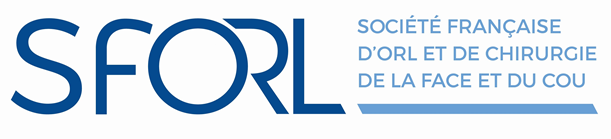 Goal
Two courses organized each year dedicated to young physicians who have already graduated and will be the next leaders in their field of expertise

Framework: Global courses on hearing rehabilitation “training the trainer”

The aim is also to promote guidelines from agencies and scientific societies and the WHO resolutions and actions

5 grants of 1 000€ each are awarded for each course

All the presentations are already available on the website http://ifosworld.org/2019-ho-chi-minh-vietnam
[Speaker Notes: Présentation de l’IFOS (juste le logo de l’IFOS) – A faire par Milan?]
Course Location
2018
Africa
Harare Middle ear surgery and temporal bone – M. Profant and  C. Chidziva
Head and Neck course – J. Fagan and D. Chevalier (Capetown)
South America	
Global Hearing rehabilitation course – H. Ruiz (Lima)

2019

Middle East	
Global Hearing rehabilitation course – Hussain Abdul Rahman Al Rand (Dubai)
Asia
Global Hearing rehabilitation and Head and Neck course (Ho Chi Minh) - Tran Phan Chung THUY

2020 
Africa (Nairobi)
Europe
[Speaker Notes: Présentation de l’IFOS (juste le logo de l’IFOS) – A faire par Milan?]
2. Educational Material
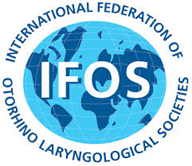 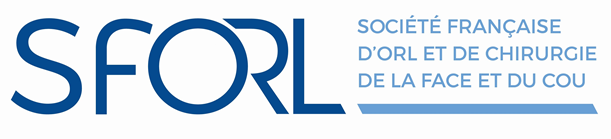 Goal
Creation of a free online library to be accessible for ENT professionals all around the world

Provide content from many countries in many different formats (PDF, videos, articles etc) and different languages (English, French, German, Spanish, Russian, Japanese etc)
Powerful search tool within the IFOS website that would allow any ENT doctor to access the largest database in the world
[Speaker Notes: Présentation de l’IFOS (juste le logo de l’IFOS) – A faire par Milan?]
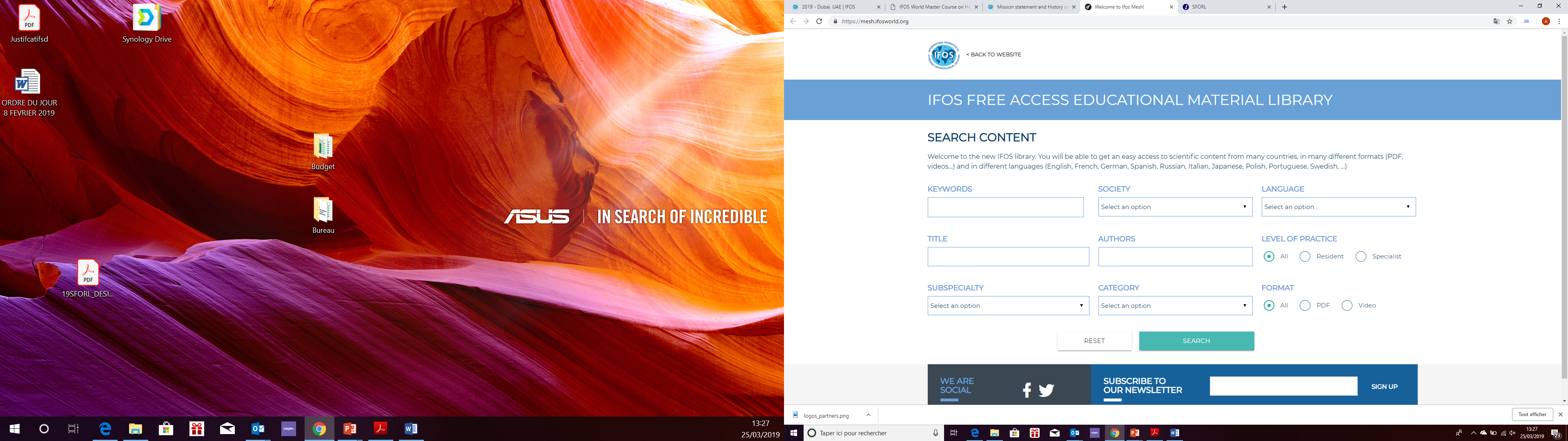 3. Young IFOS ad hoc committee
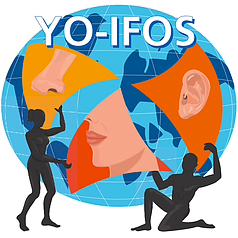 What is YO-IFOS all about?
It targets young ENT physicians, aged 30 to 45, enrolled in an academic career or ongoing education, across the world and ENT subspecialties. 

This group has the ambition to fulfill 4 missions:

Education: develop teaching materials and gather international guidelines / foster collaborative works such as meta-analyses and literature reviews.

Research: encourage networking and collaborative research programs

Congress participation: improve participation of young physicians in international meetings by helping to elaborate scientific programs, workshops, roundtables and eventually organizing specific sessions

Networking: promote international mobility of young physicians to encourage medical, research and humanitarian exchanges
[Speaker Notes: Présentation de l’IFOS (juste le logo de l’IFOS) – A faire par Milan?]
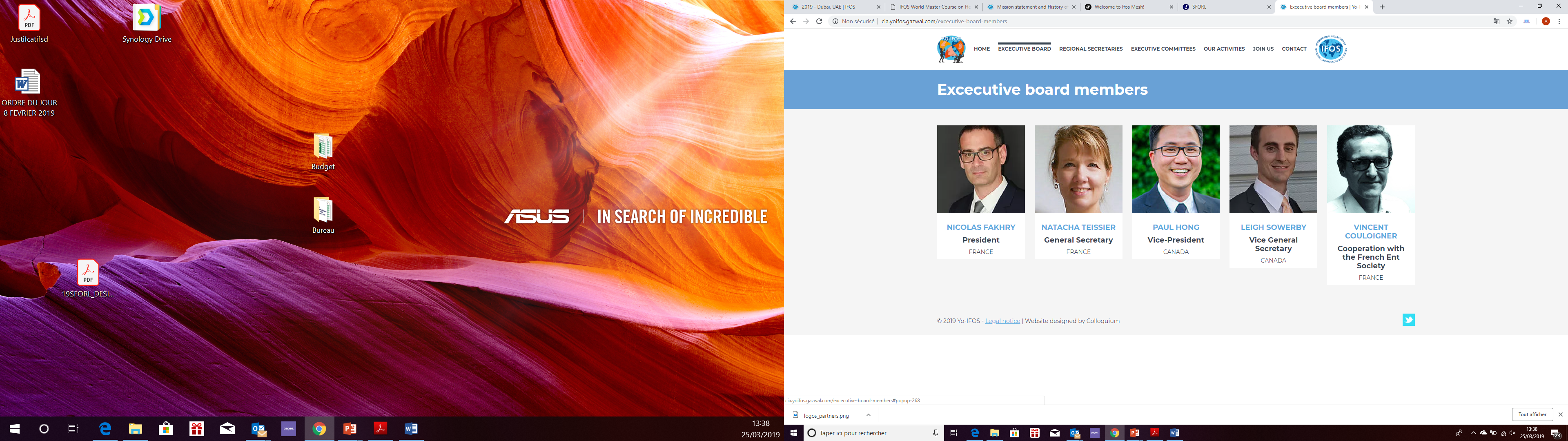 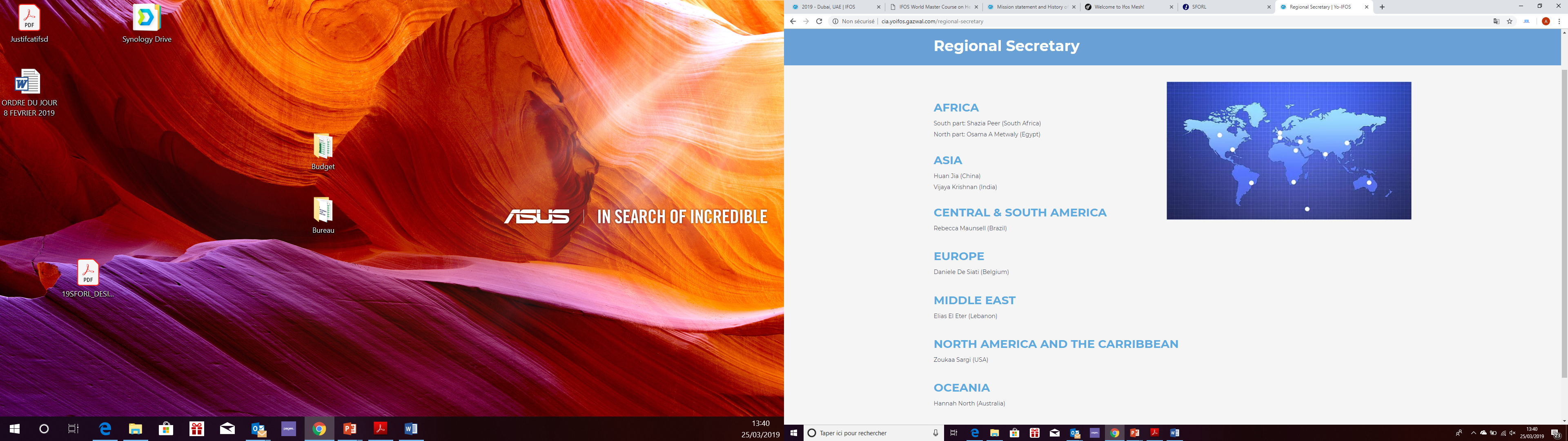 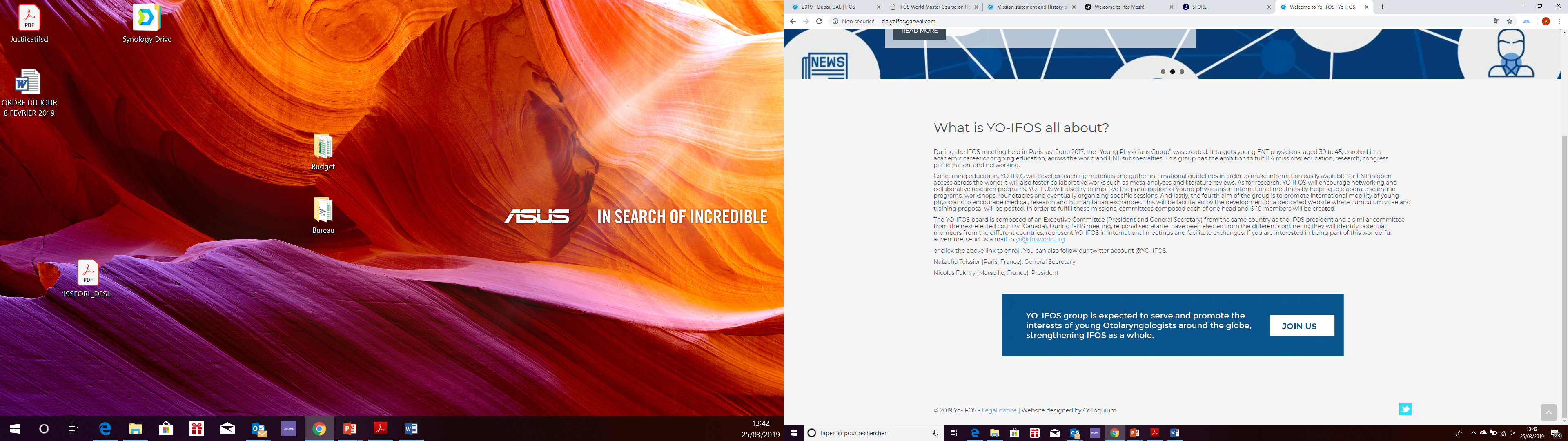 4.IFOS global outreach
can receive through the needs and requests both from volunteers willing to help colleagues in a field of Otolaryngology-Head Neck surgery and from local teams willing to be helped
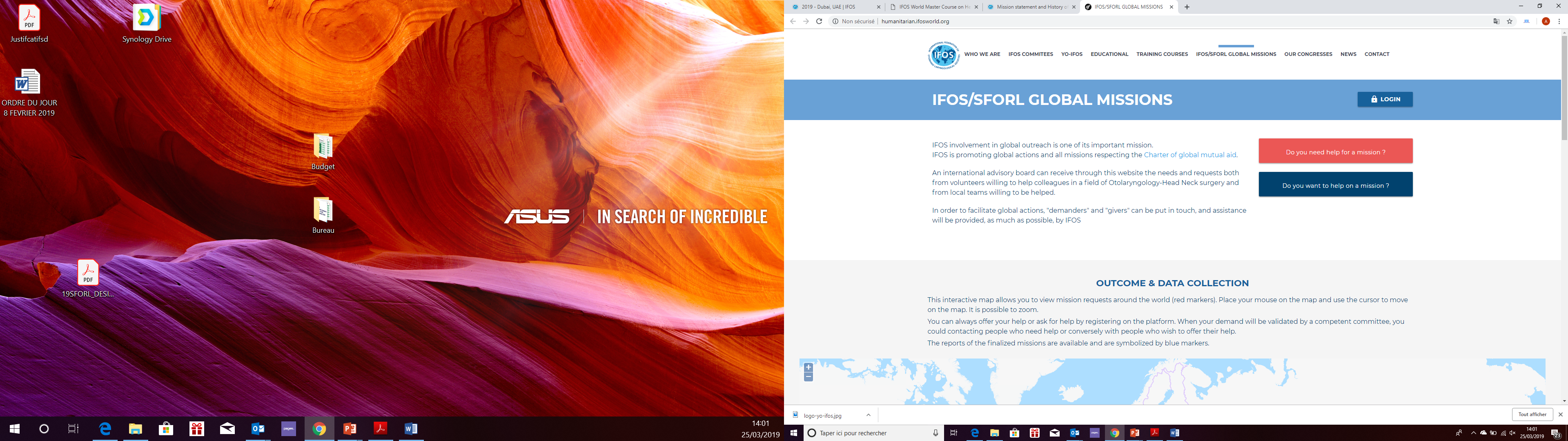 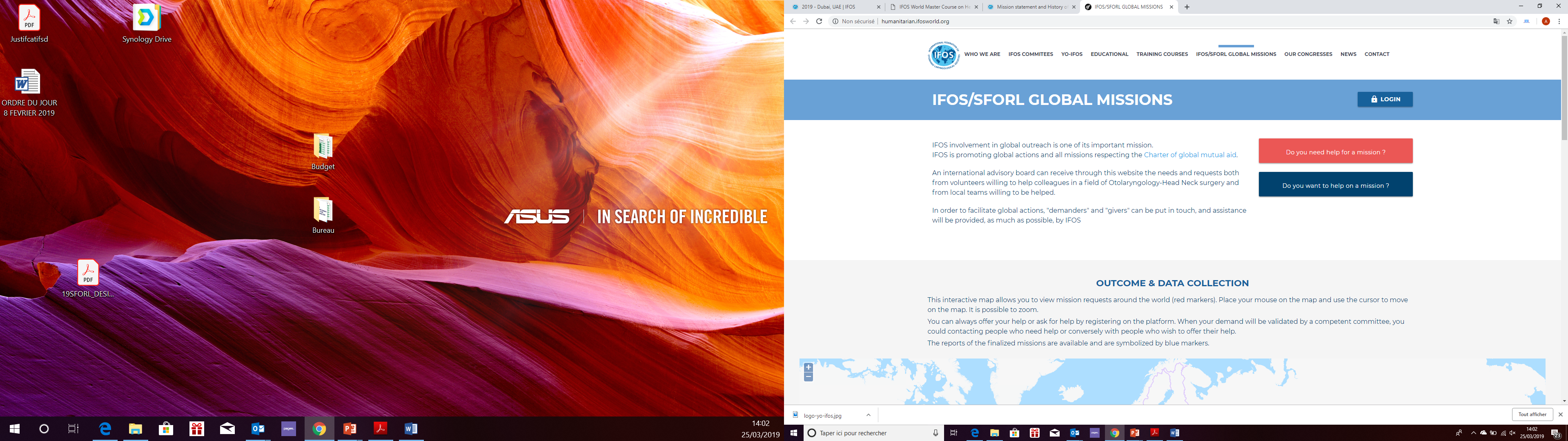 An International advisory board
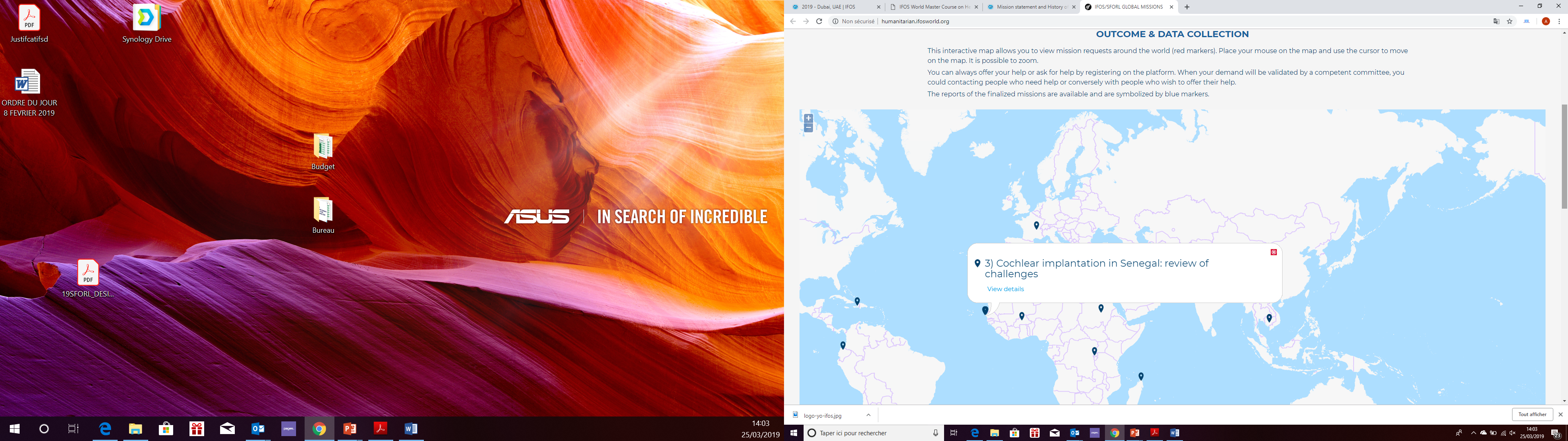 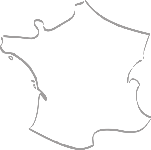 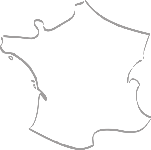 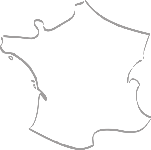